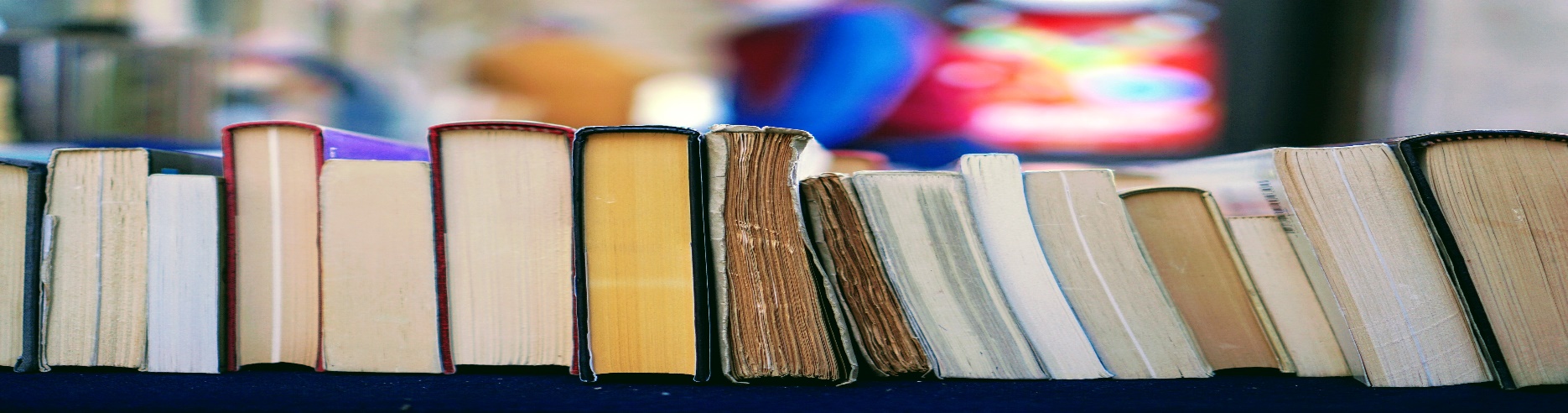 Regional Office of Education #11
 
BOOK BUZZ
Welcome to the ROE #11 Fall Book Buzz! Educators can earn professional development hours while snuggled up with a good book.  This event will run October 4th through December 17th and new books will be selected for the spring. Educators may choose to do more than one text, but the cost of each book study is $25.00. 

To participate:
Select and purchase one of the books suggested below to read.
Go to www.roe11.org to register for your selected text. 
Choose any 3 activities listed below to show your professional thinking and growth. Make sure to answer in complete sentences and with detail.  
Submit the three activities as one file to Katie O'Dell at kodell@roe11.org by Friday,  December 17th. 

Text Options
Professional Development hours are awarded based on the text selected. 

If You Don’t Feed the Teachers They Eat the Students!: Guide to Success for Administrators and Teachers by Neila A. Connors – 2014 – 5 PDH Credit 
	“I recommend this book for anyone going into administration or a leadership role. Gives excellent ideas on how 	to show your staff you greatly appreciate them without spending a lot of money.” – JLD (via Amazon)

Shattering the Perfect Teacher Myth: 6 Truths That Will Help you THRIVE as an Educator by Aaron Hogan – 2017 – 5 PDH Credit 
	“Aaron Hogan speaks straight from the heart with power behind his words. This book moved me. It made me 	want to be better, to try harder, and to thrive more at every aspect of my career. If you read any book this year, 	it should be this one!” – Todd Nesloney, co-author of Kids Deserve It! 

Poor Students, Rich Teaching: Seven High-Impact Mindsets for Students from Poverty (Using Mindsets in the Classroom to Overcome Student Poverty and Adversity) by Eric Jensen  – 2019 – 7 PDH Credit 
	“Eric Jensen’s books are a ringing advocacy for schools’ most challenging students: the children of poverty. In 	this revised edition of Poor Students, Rich Teaching, he weaves together the biological and neurological foundations of 	learning with the gritty, day-to-day demands of classroom teaching. He is a genius; even better, he is our genius.” – Robert 	Barr, Dean Emeritus, Boise State University

What Connected Educators Do Differently by Todd Whitaker, Jeffrey Zoul, and Jimmy Casas – 2015 – 5.5 PDH Credit 
	“Whitaker, Zoul, and Casas offer readers practical suggestions for becoming a connected professional in today’s educational 	landscape. Not only do these three experts share a wealth of information for getting connected to learn, share, and grow 	together, but they also do so in a manner that encourages putting people first to create a truly positive school culture.” – 	Erin Klein, Award-winning teacher, edtech blogger, and speaker. 	

Activities